Мороз Анна
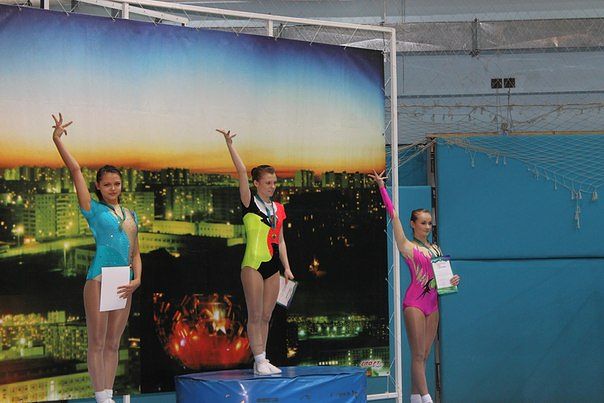 Награды Ани
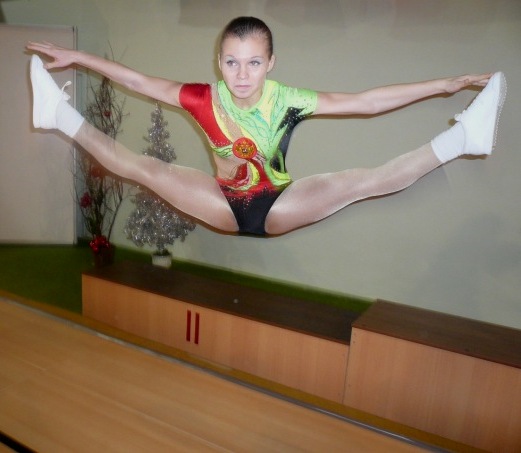 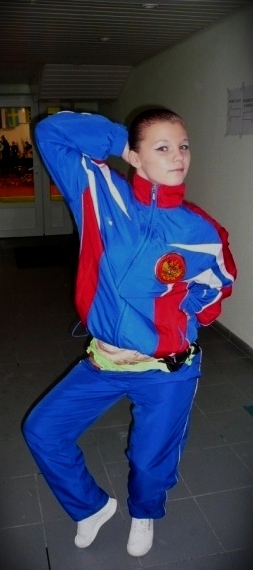